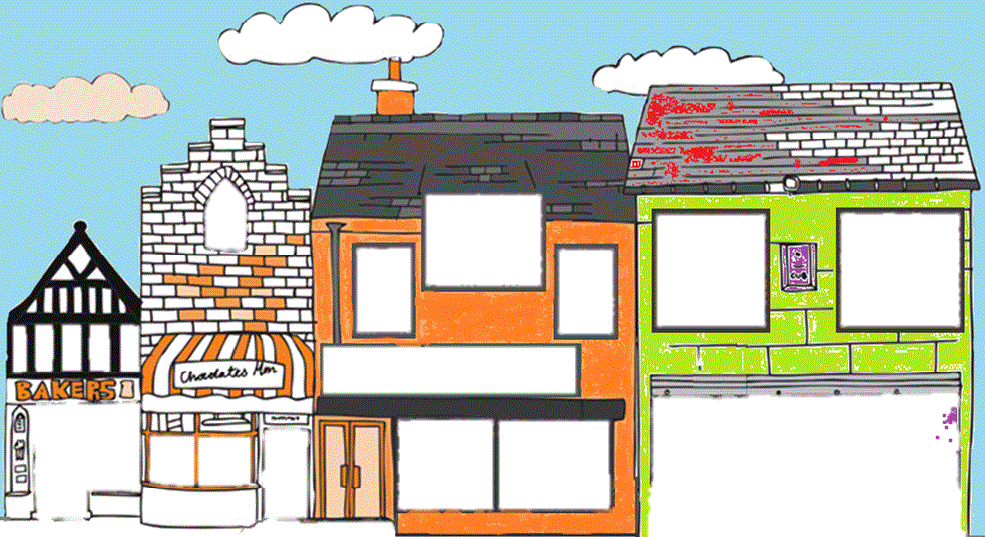 I was mending the roof.
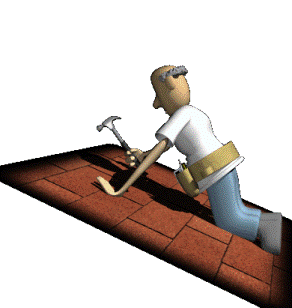 I was looking around.
We were having a great party.
I was doing my homework.
I was working in my office.
I was playing my flute.
I was making a phone call.
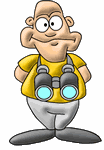 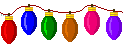 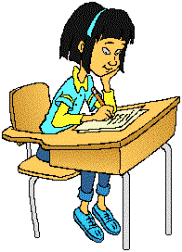 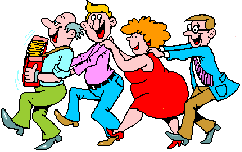 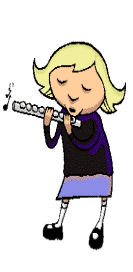 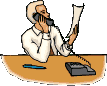 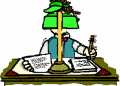 I was waiting for my friend and reading the newspaper.
I was playing my guitar.
SCHOOL
I was repairing my car.
We were learning English.
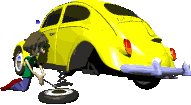 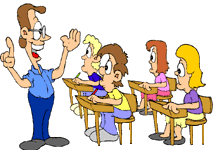 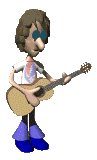 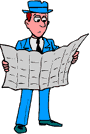 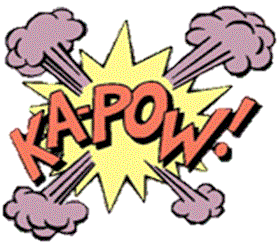 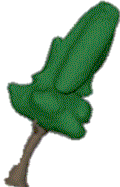 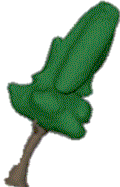 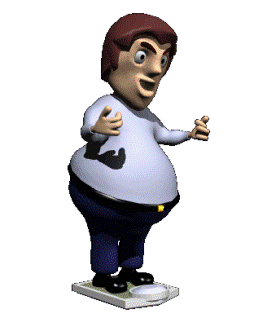 It was 9 o’clock in the morning. Everybody in the town was doing their own work. 
But suddenly…
…… a car crashed into a tree!
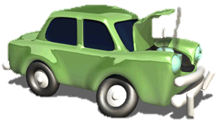 Everybody shared this news with other people. They said:
----
----
When the accident happened…
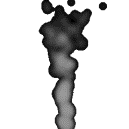 ----
Animation taken from:
https://guorkhan.blogspot.com/2013/08/read-text-about-people-and-find-which.html